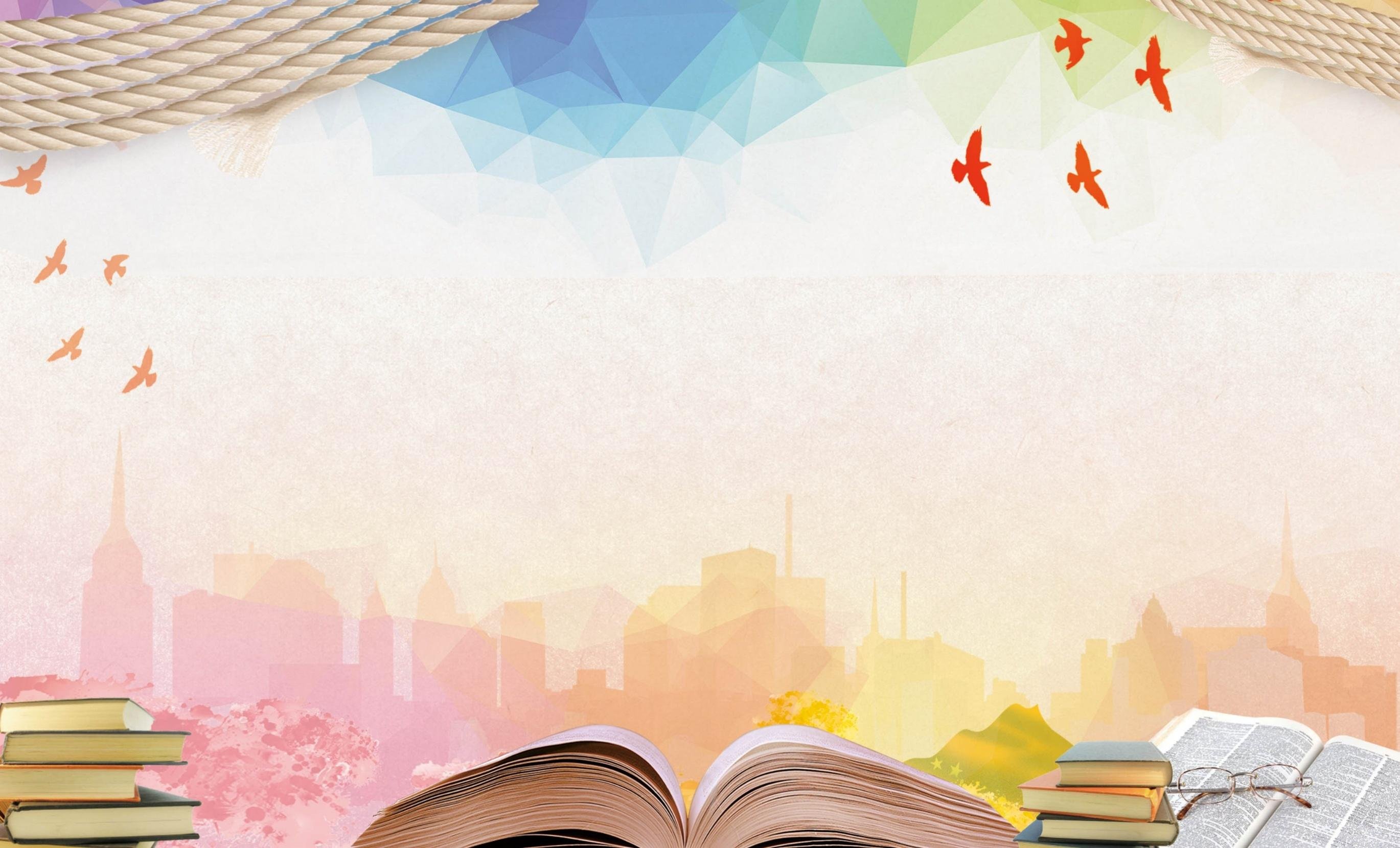 КОУ «Адаптивная школа-детский сад № 76»
3 класс
2022
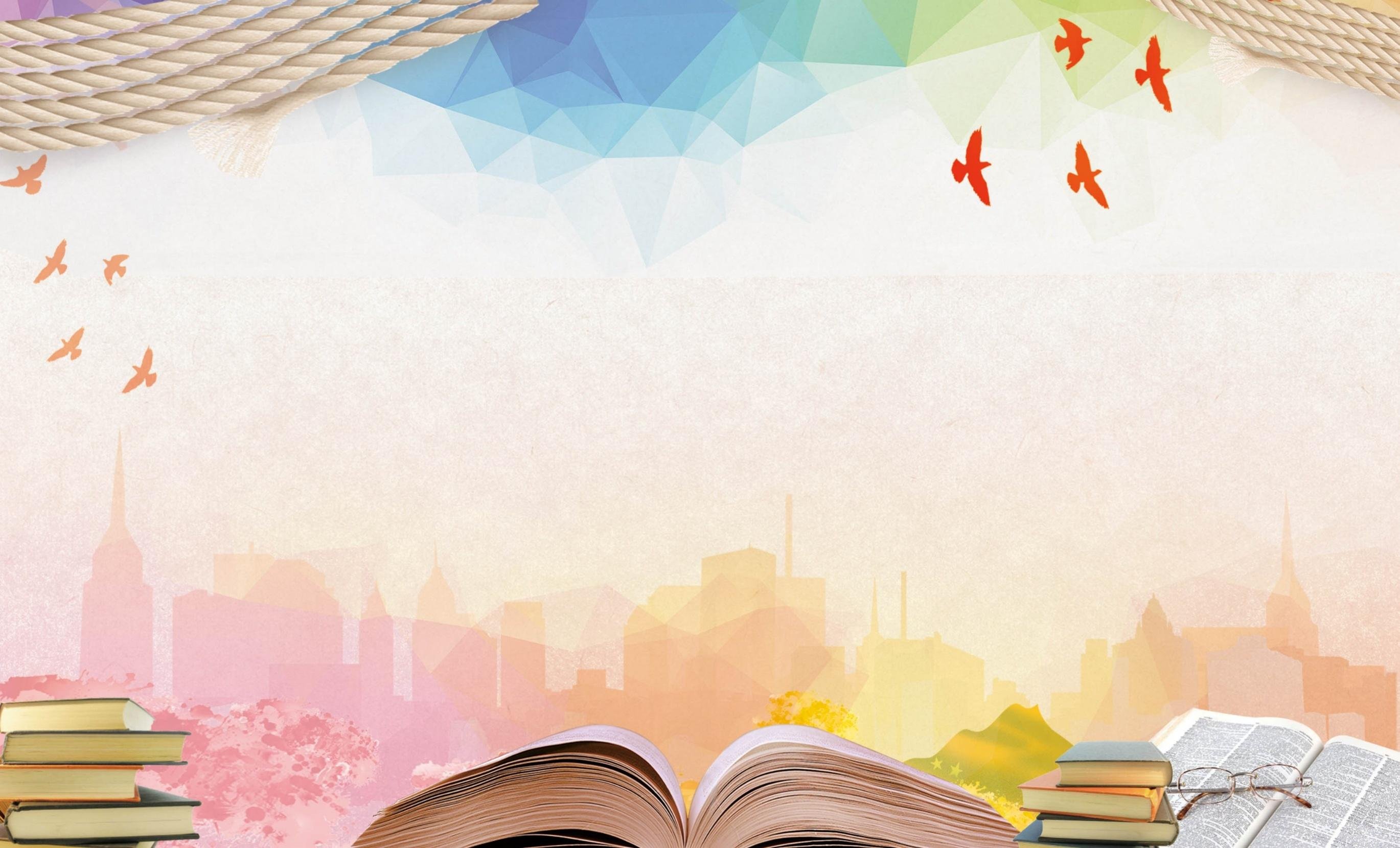 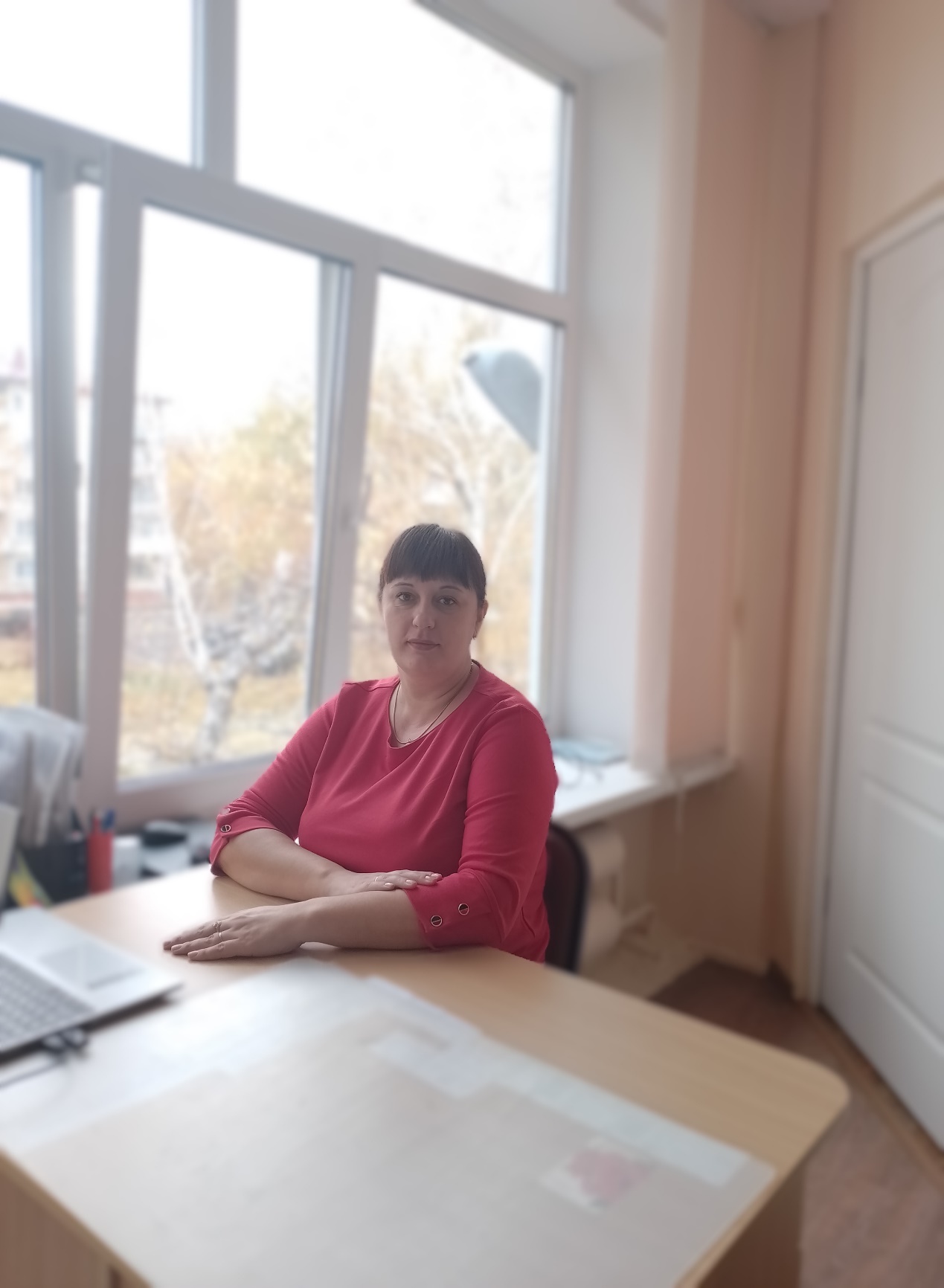 Классный руководитель:
Кулакова Елена 
Владимировна
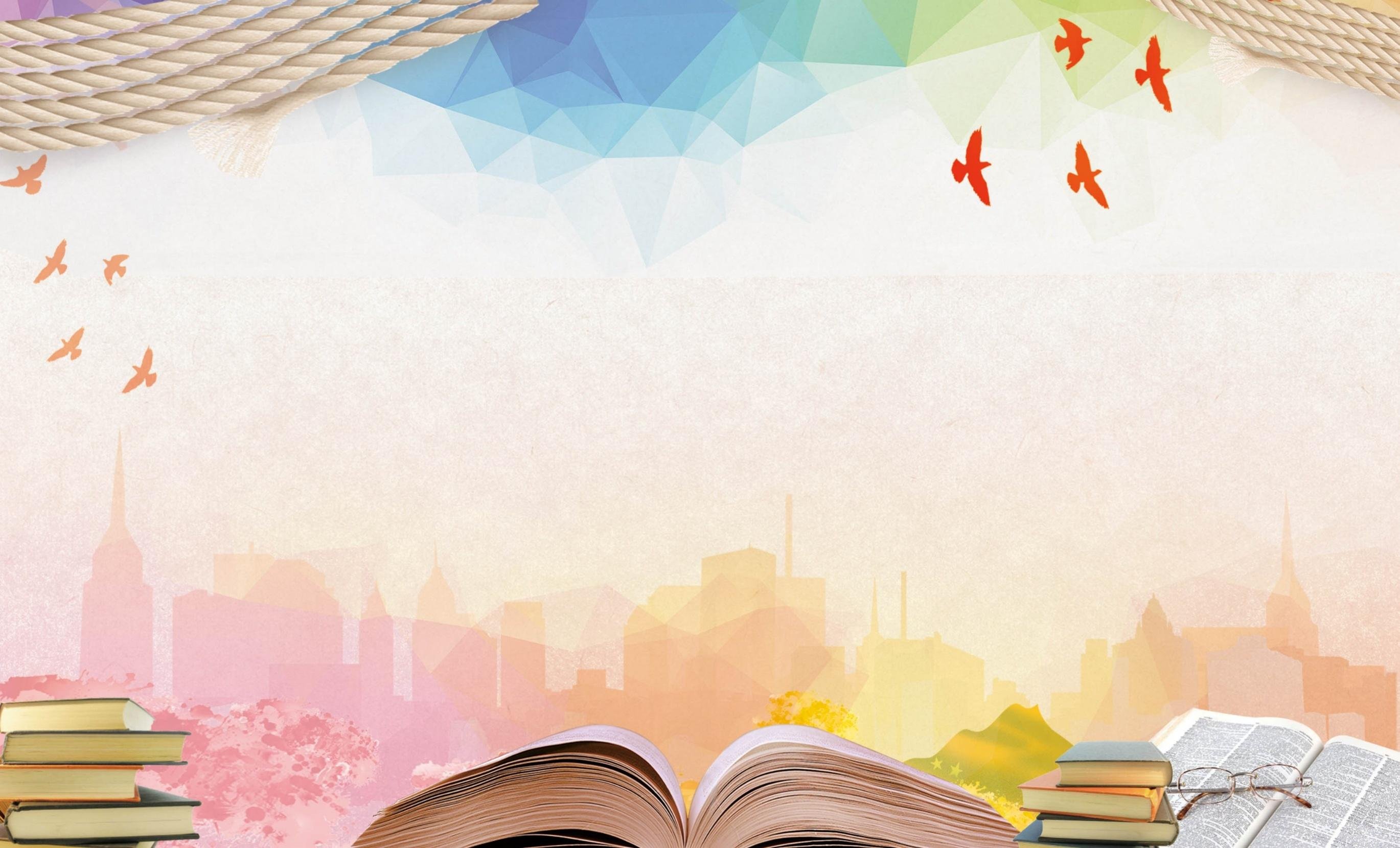 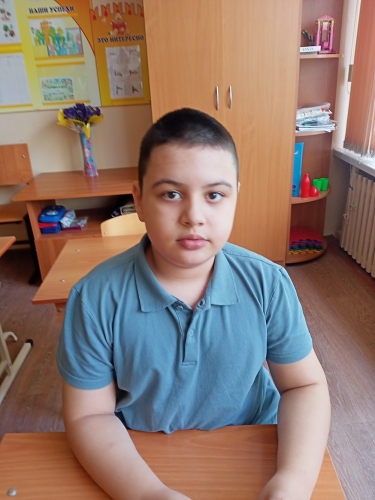 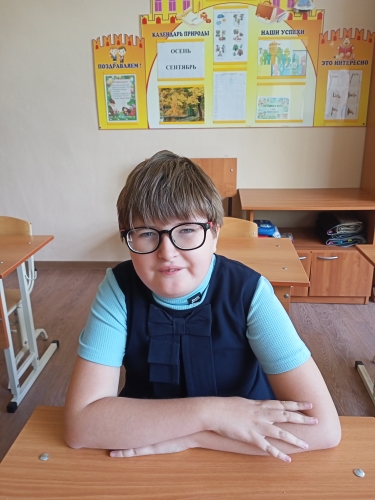 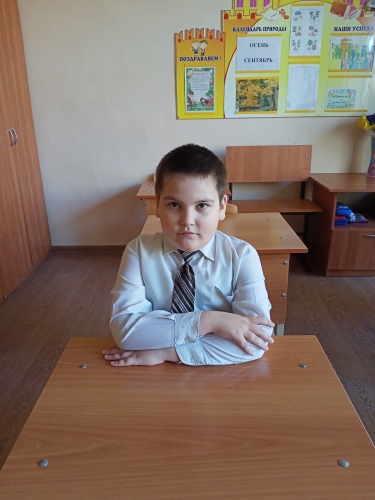 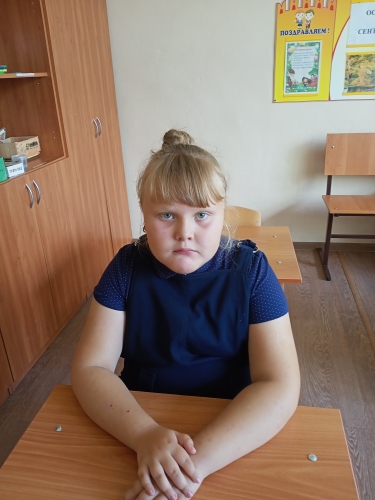 Кордешов Георгий
Штырц Дарья
Боганец Леонид
Снегирёва София
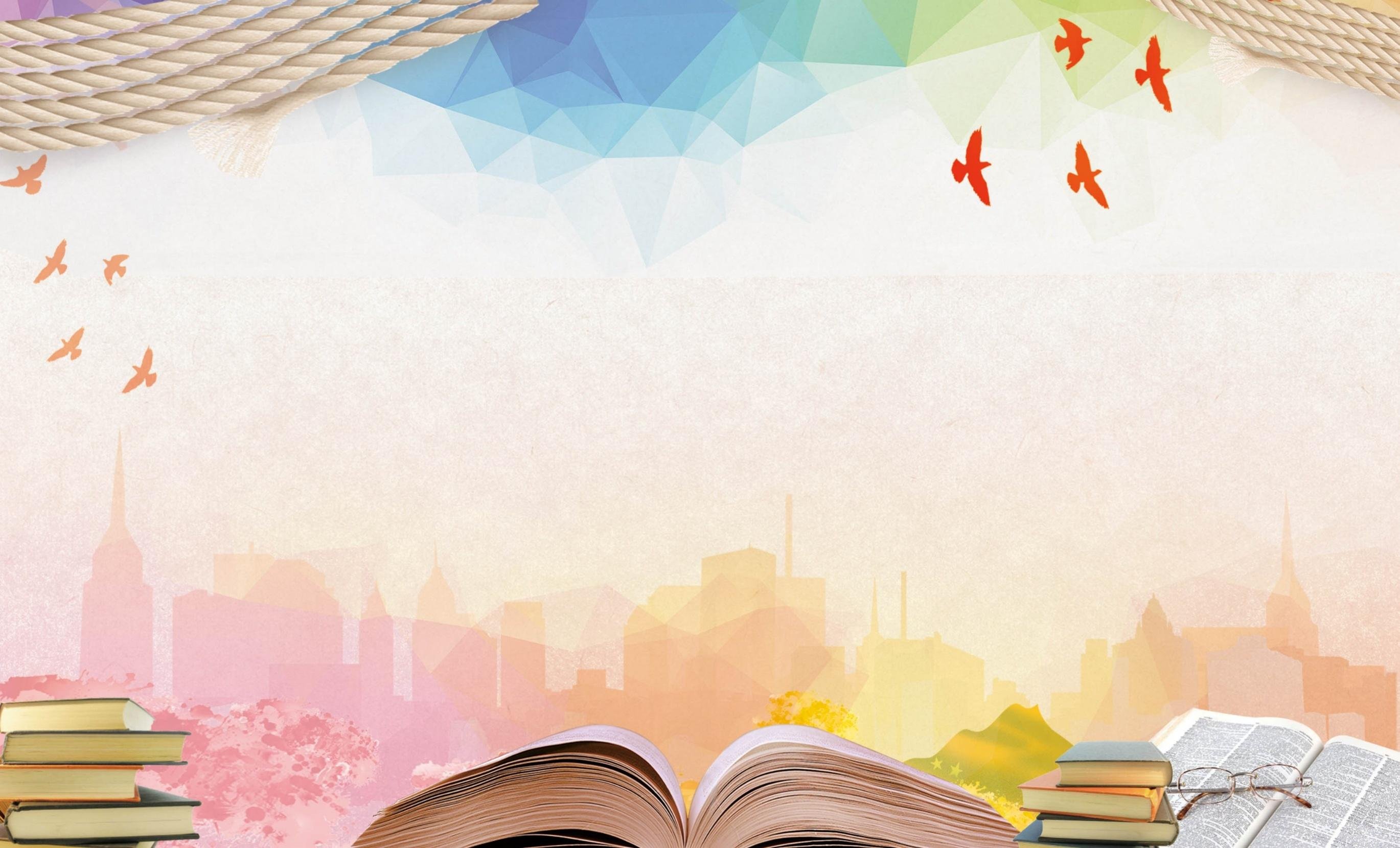 1 сентября
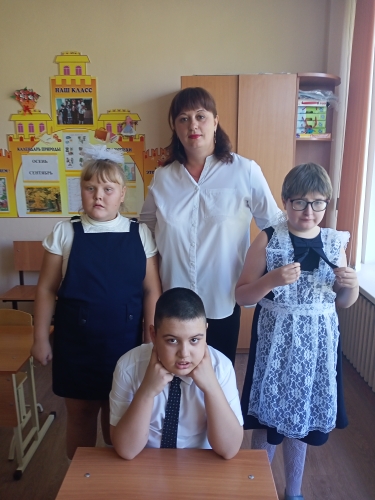 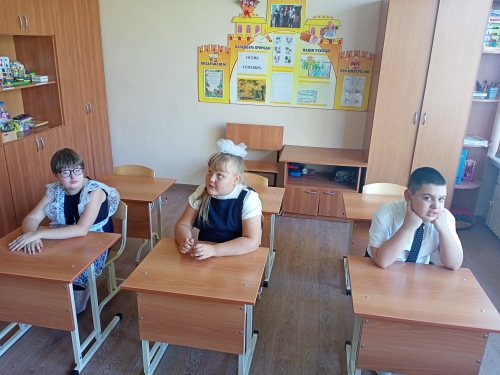 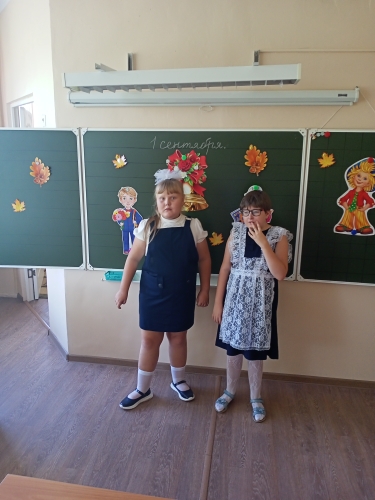 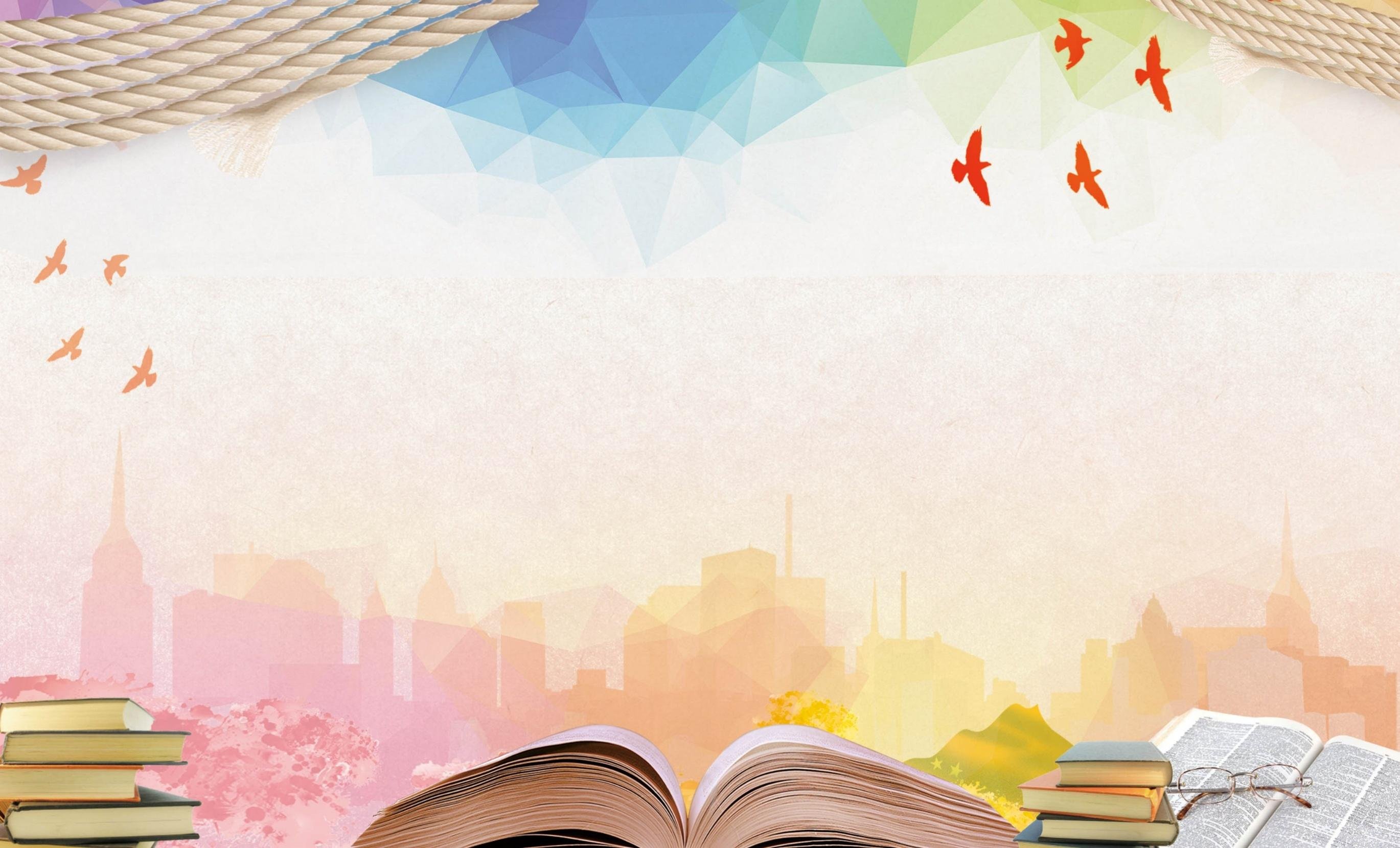 Наши школьные будни
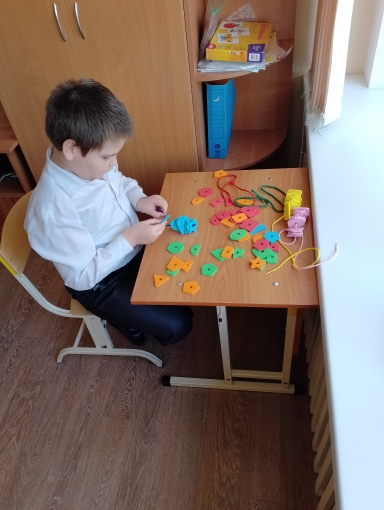 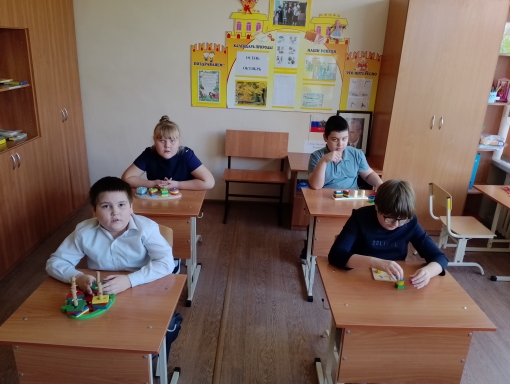 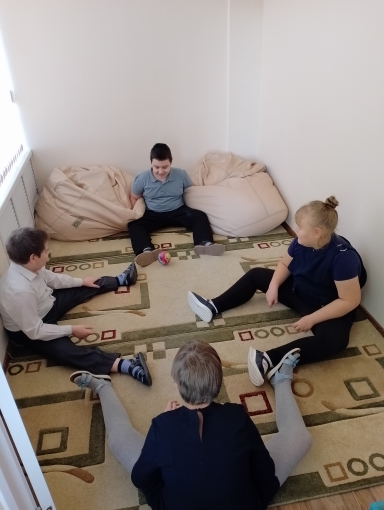 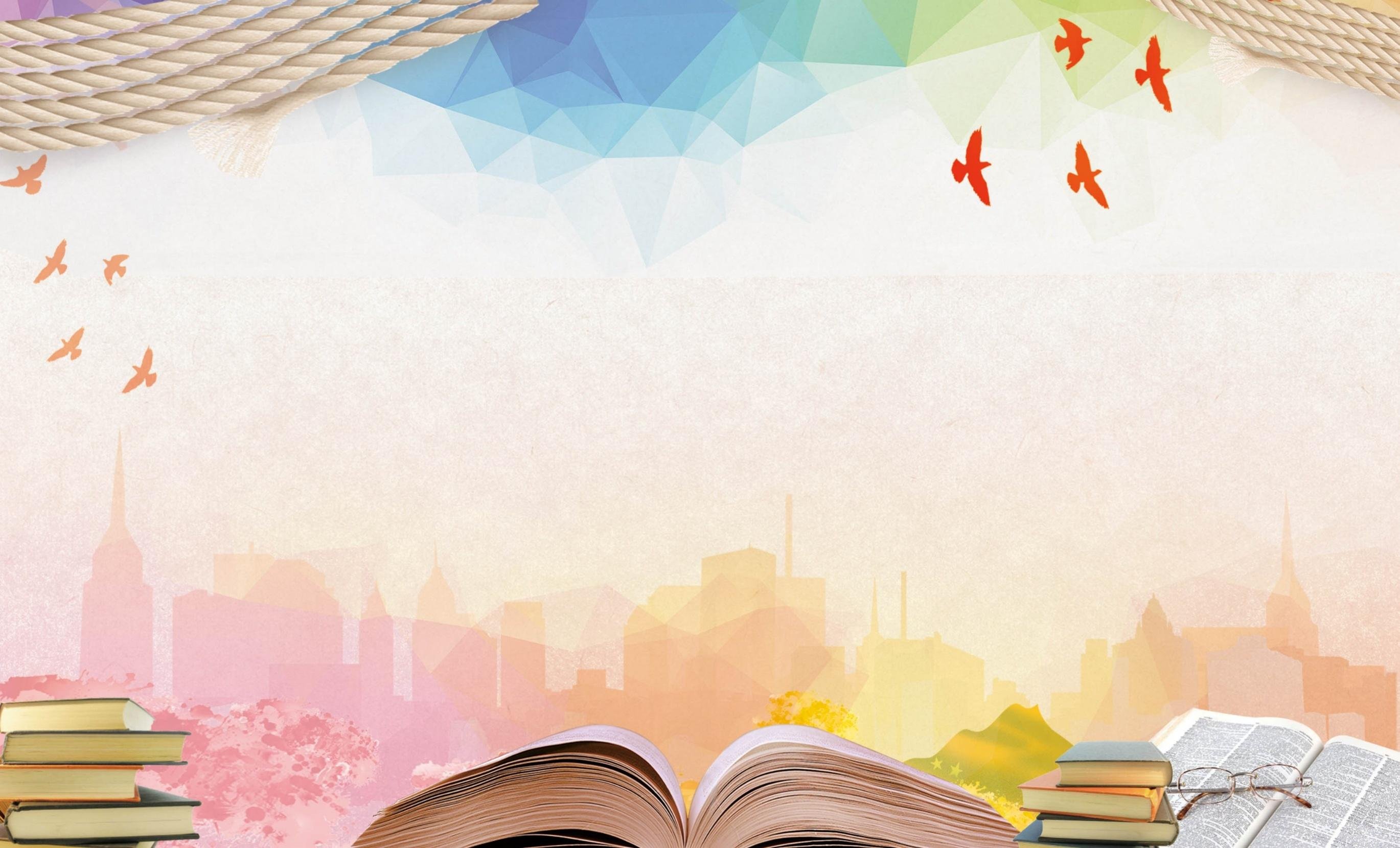 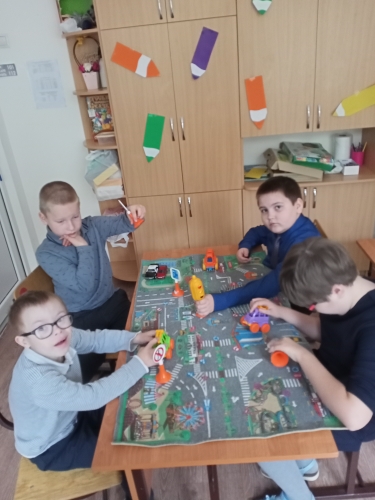 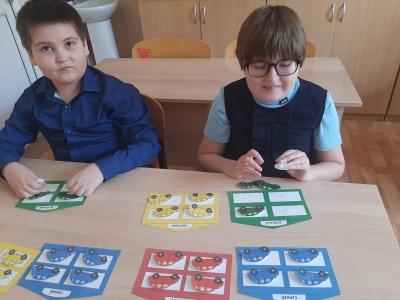 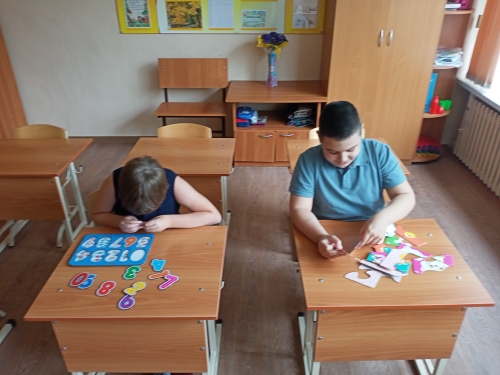 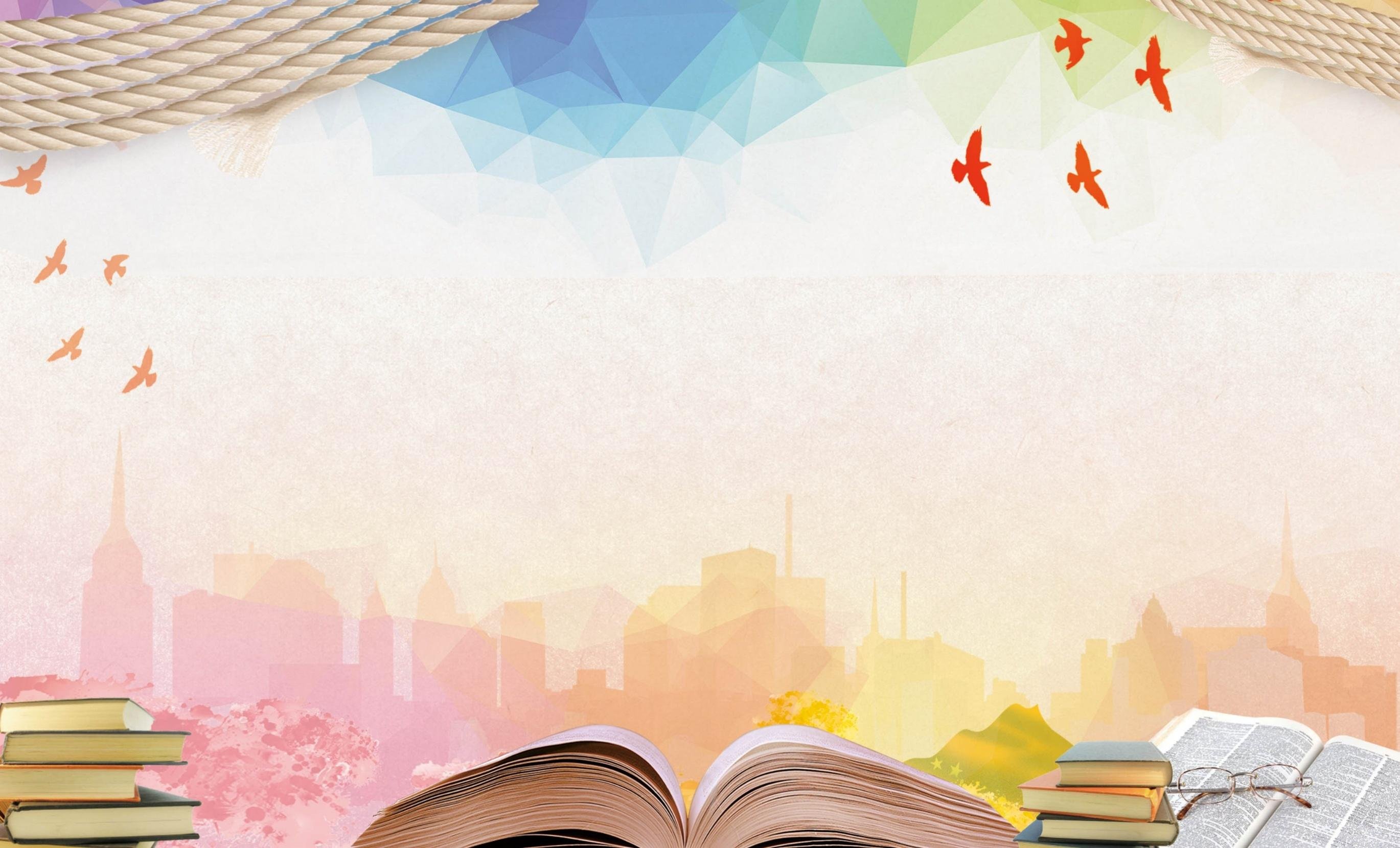 Если спортом заниматься,Здоровым будешь оставаться.Будешь бодрым ты всегда,Ловким, быстрым, как стрела!
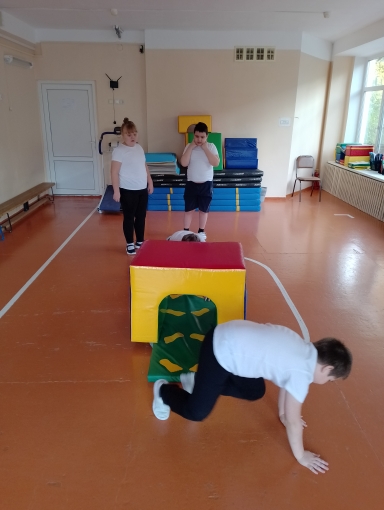 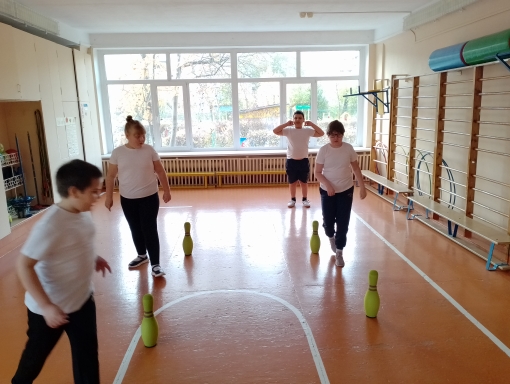 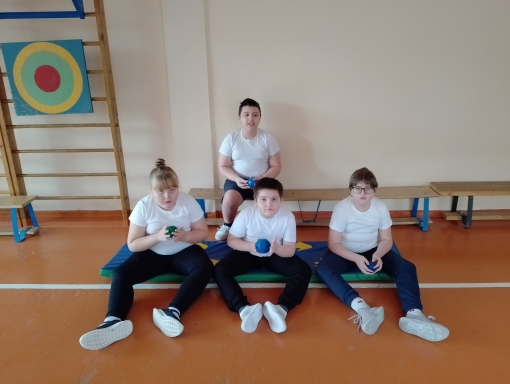 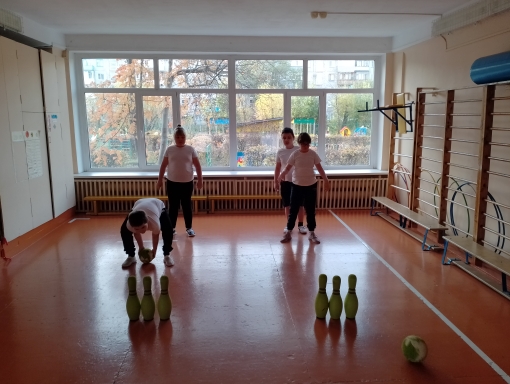 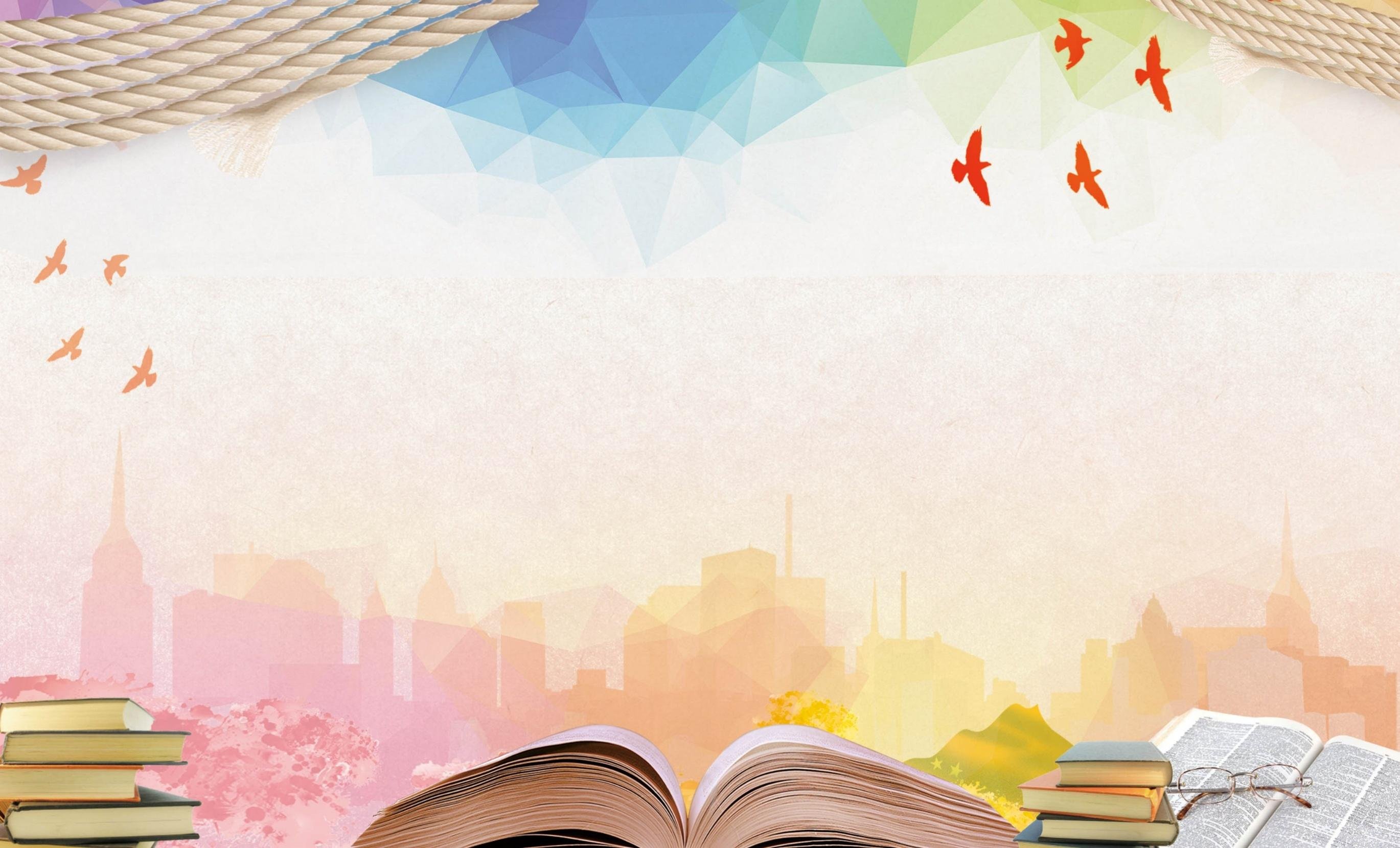 Учитель музыки:
Нестеренко Виктория 
Владимировна
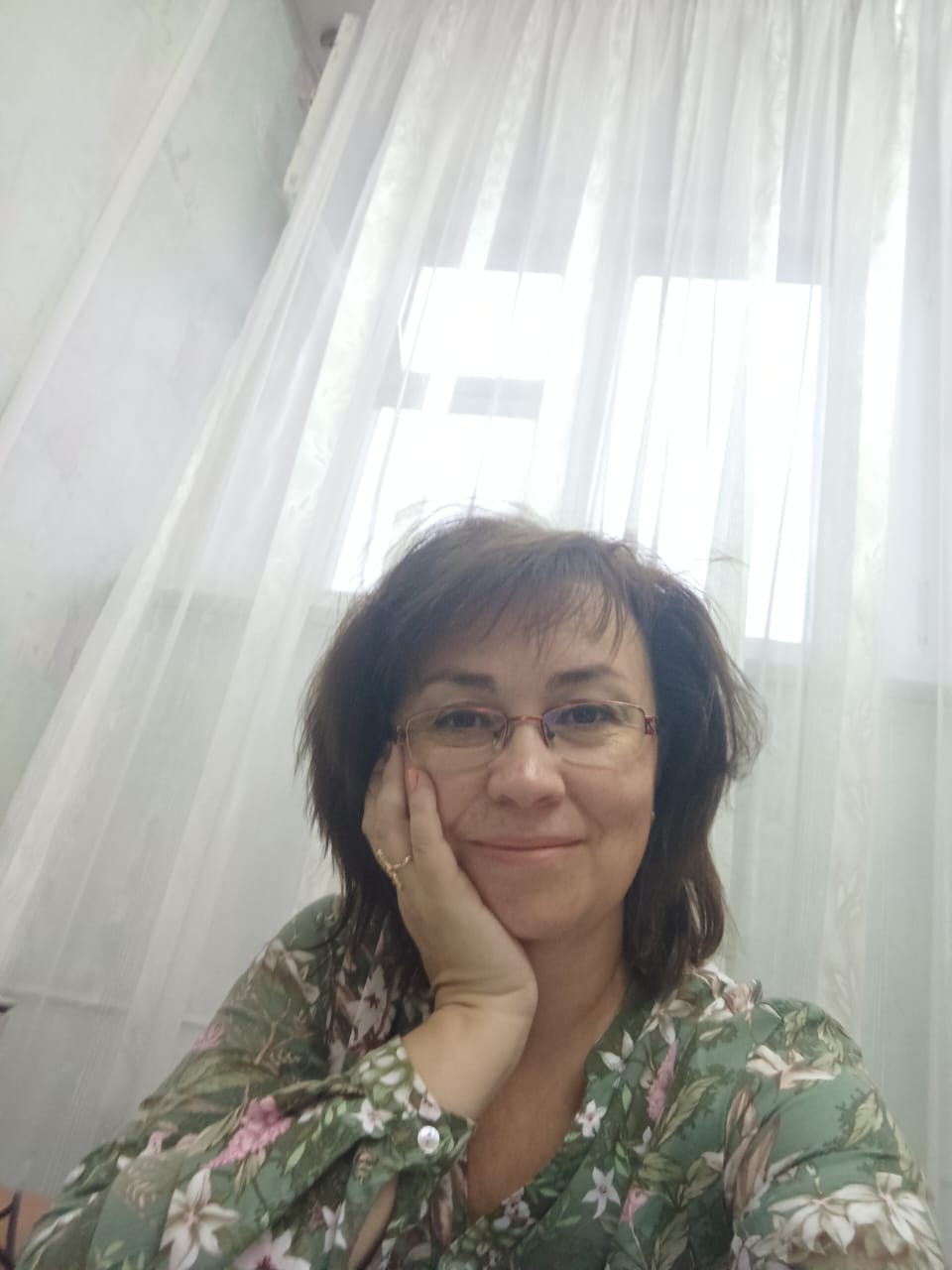 Нет урока, прекраснее этогоЭто музыка - лучший предмет.Ведь не зря музыканты с поэтамиУдивляли когда-то весь свет.
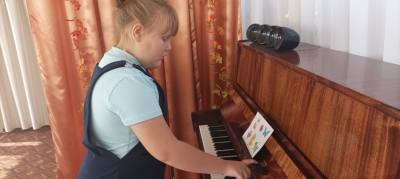 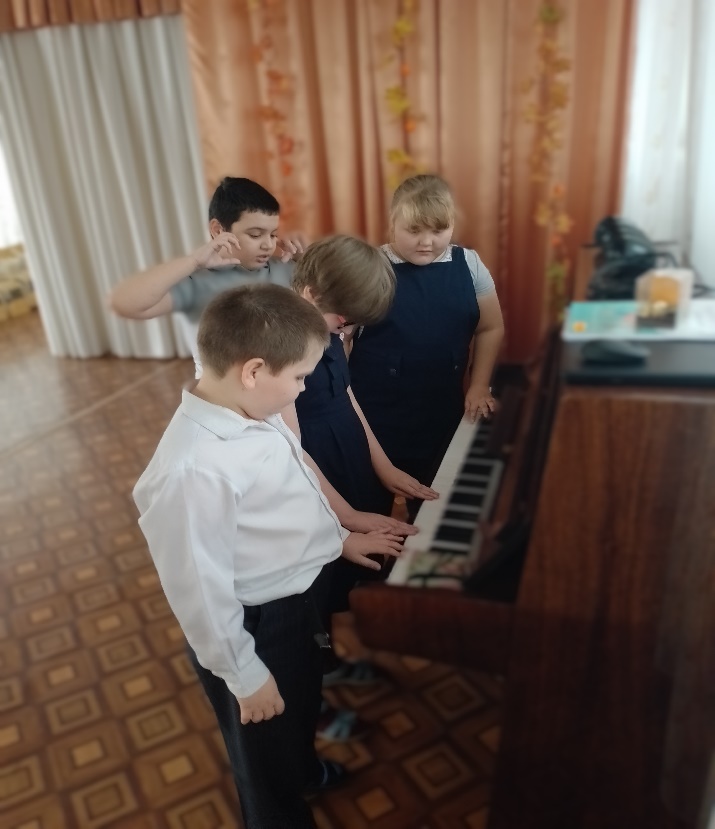 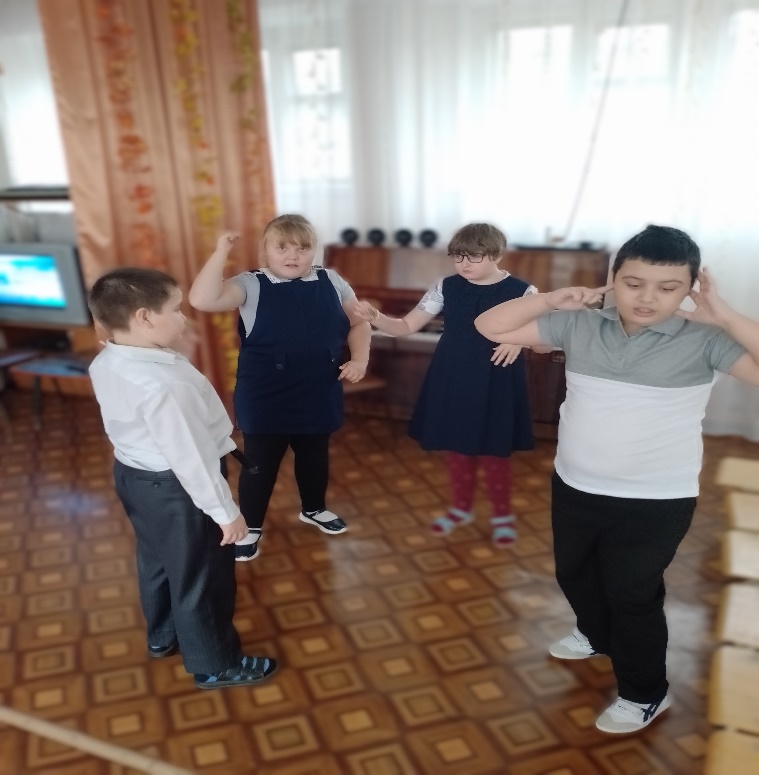 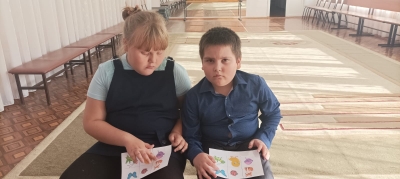